The French Revolution
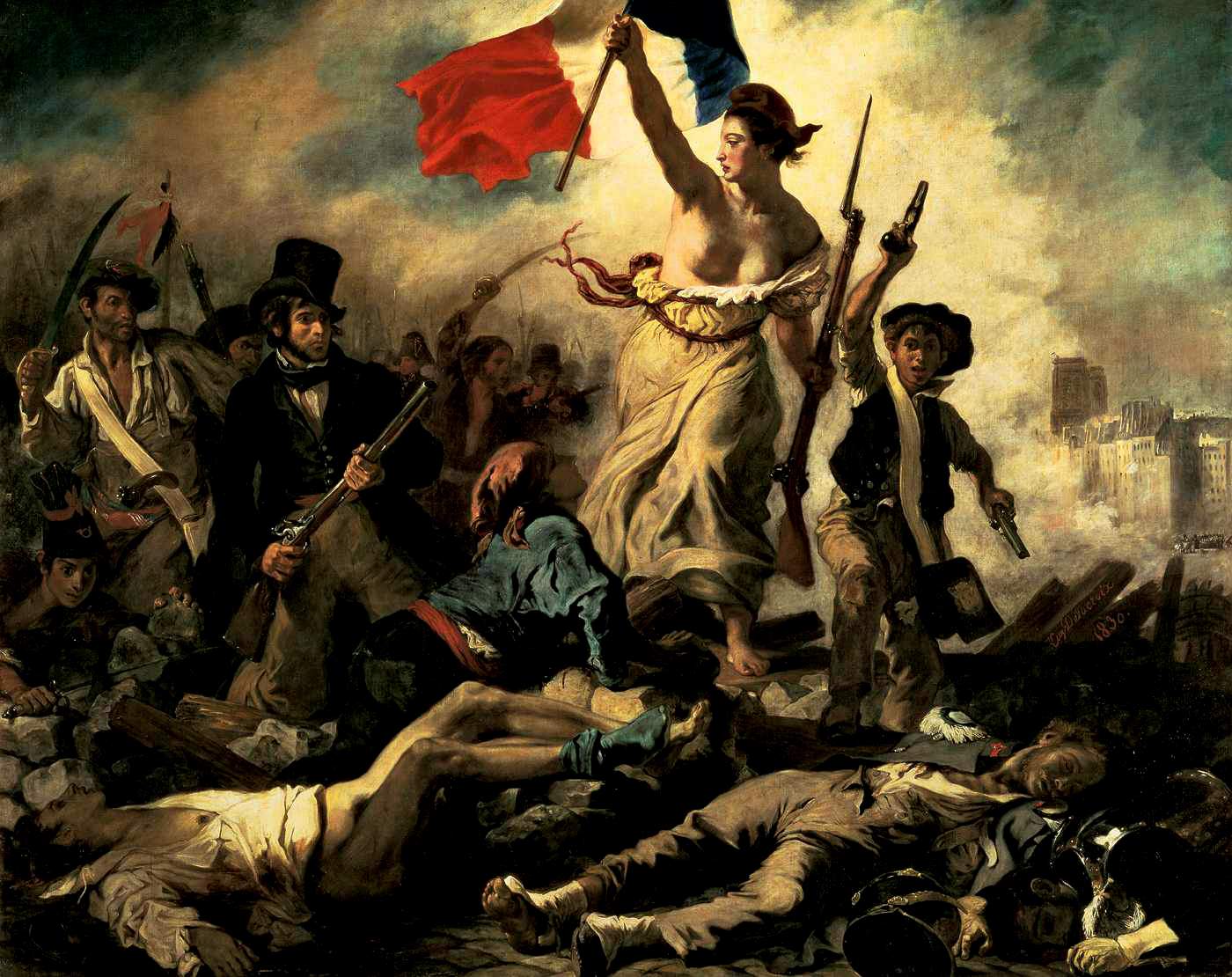 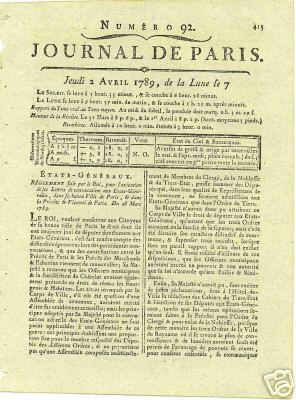 1789
2
Voltaire versus Rousseau
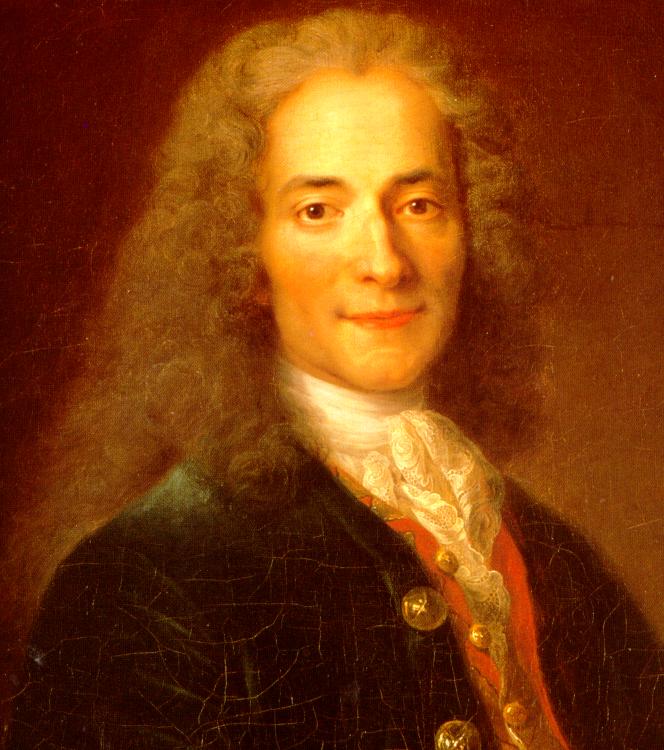 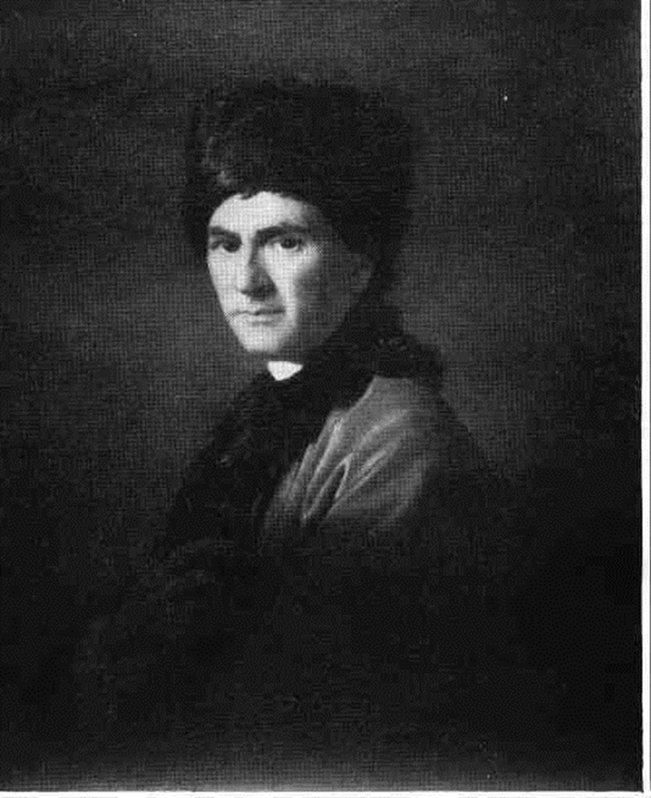 Enlightenment
Counter-Enlightenment
3
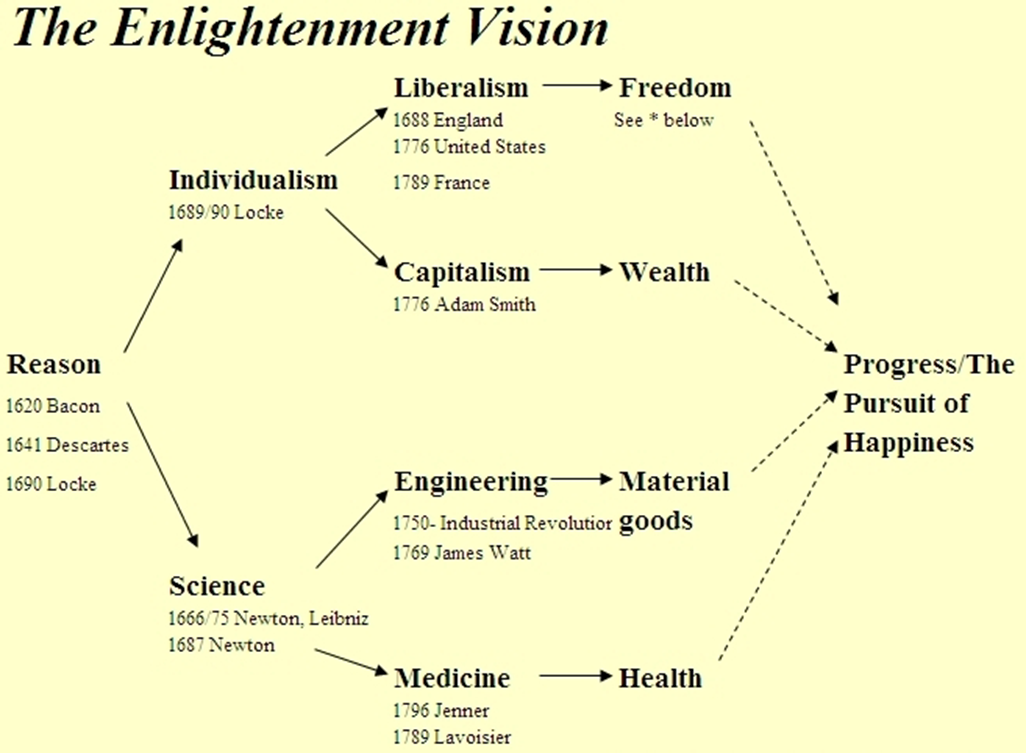 4
Rousseau’s counter-Enlightenment
Reason?
Science?
The arts? 
Liberty?
Medicine? 

Back to nature! 
Equality!
5
Power struggle in 1600s and 1700s: King versus AristocratsKing wants centralizationAristocrats want decentralization
6
What do kings want?
Wine, Women, and War 

(Plus some hunting)
7
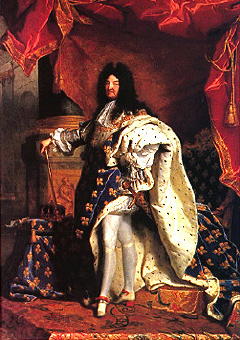 Louis XIV
8
The “Sun King”
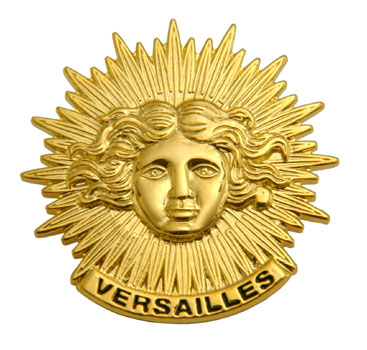 9
Louis XV
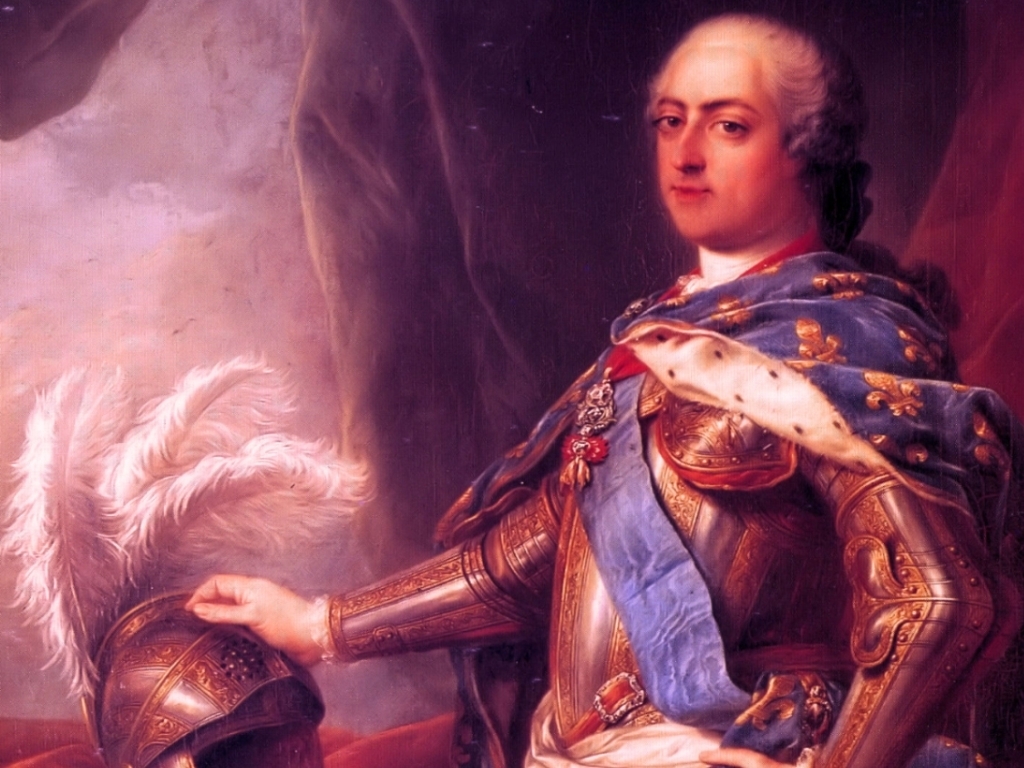 10
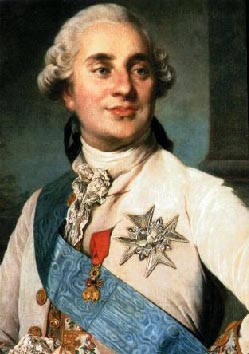 Louis XVI
11
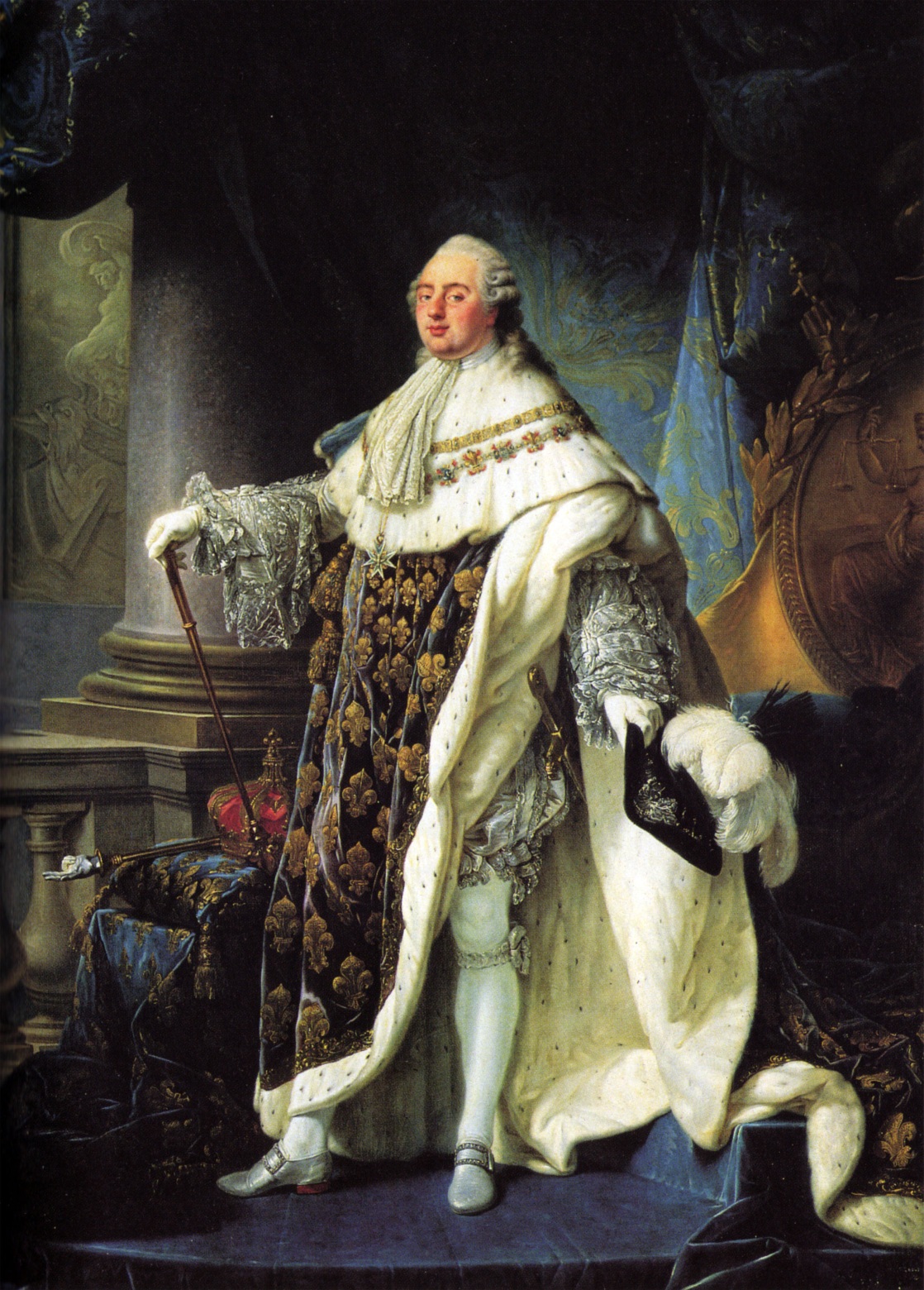 Louis XVI, older
12
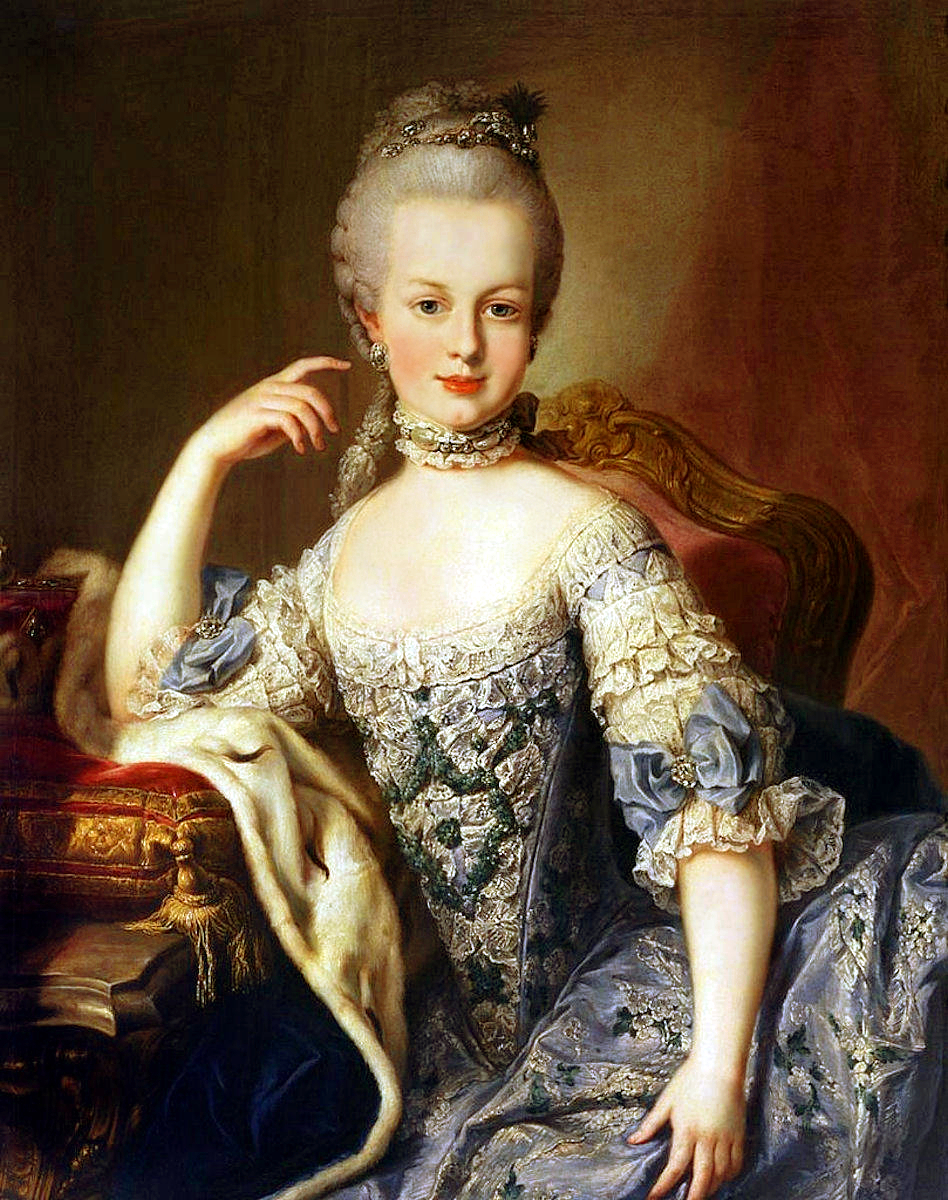 Marie Antoinette in 1867
13
Problems for the monarchy
Debts

Bad harvests

Enlightenment aspirations
14
Ideology plus interests:Aristocrats versus Liberals versus Jacobins
15
First phase of the French Revolution
Aristocrats dominate.
16
Aristocrats force calling of the Estates-General in 1789
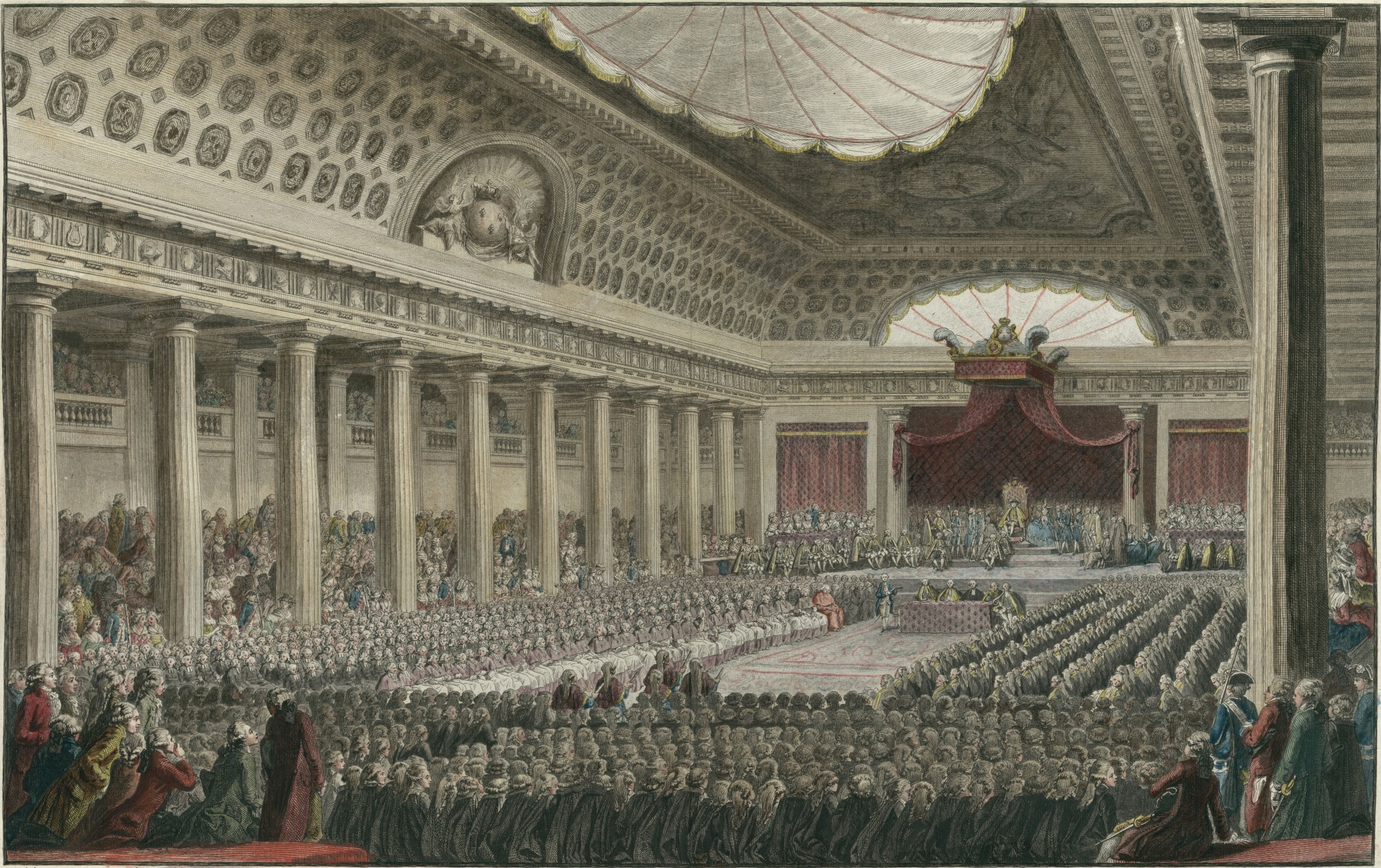 17
The meeting of the Estates General
Three estates: (1st) Clergy, (2nd) Nobility, (3rd) everyone else.
Each estate has different codified rights. 
French population is about 25 million. 
Clergy about 100,000. Nobles about 400,000.
Collectively, each estate has one vote. 
Anything passed by two of the three estates almost guaranteed to be accepted by king.
18
Second phase of the French Revolution
Liberals dominate.
19
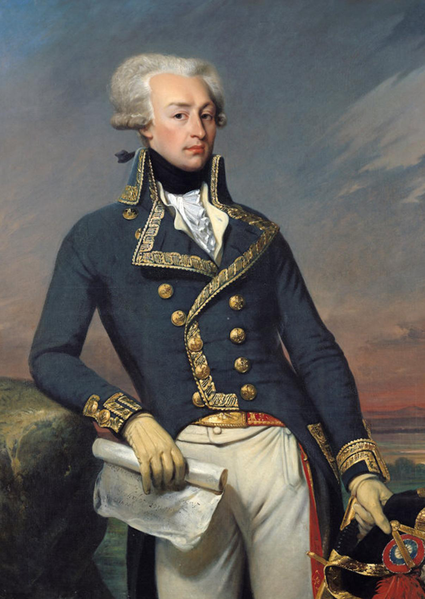 Lafayette, the “Hero of Two Worlds”
20
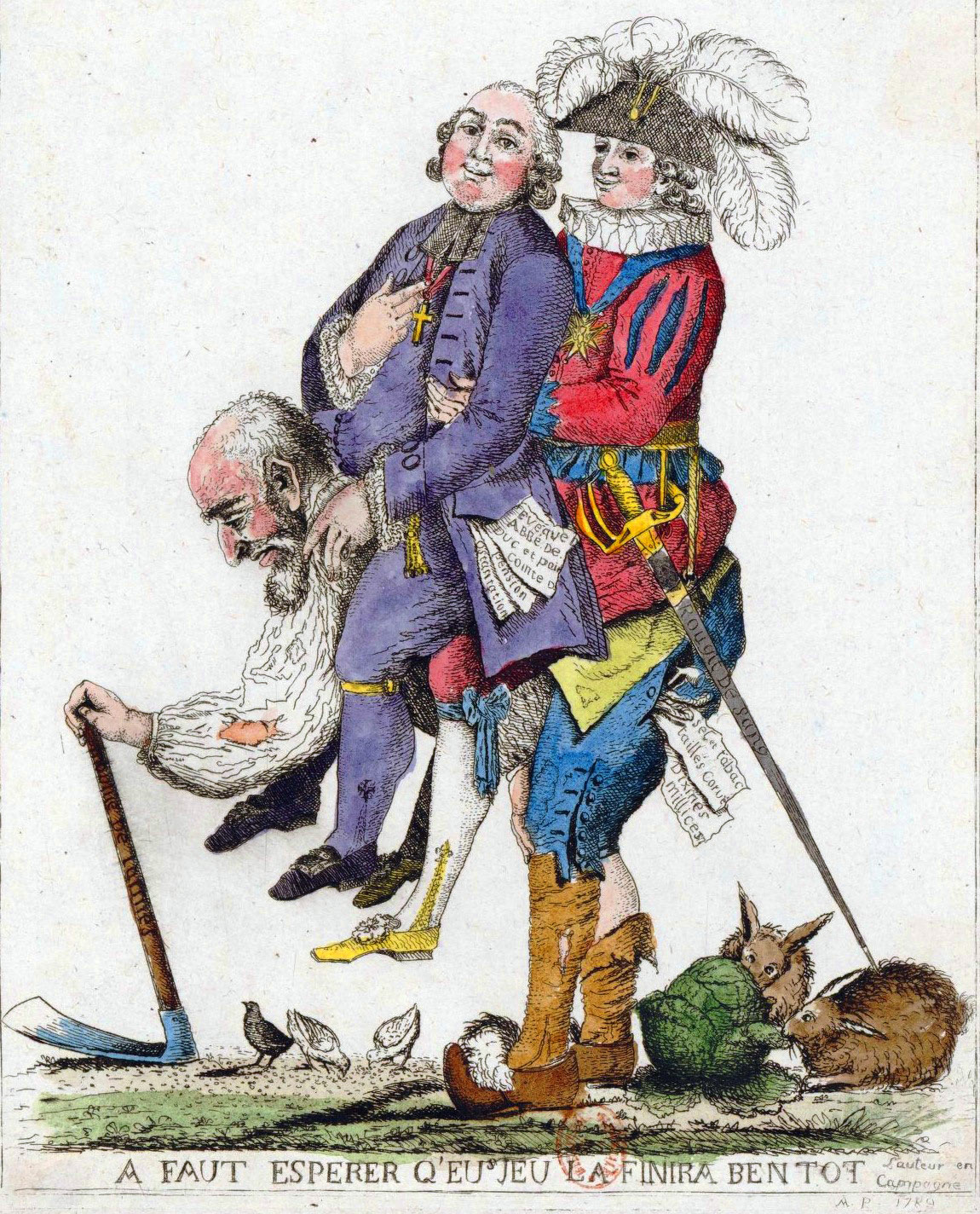 The Three Estates, cartoon
21
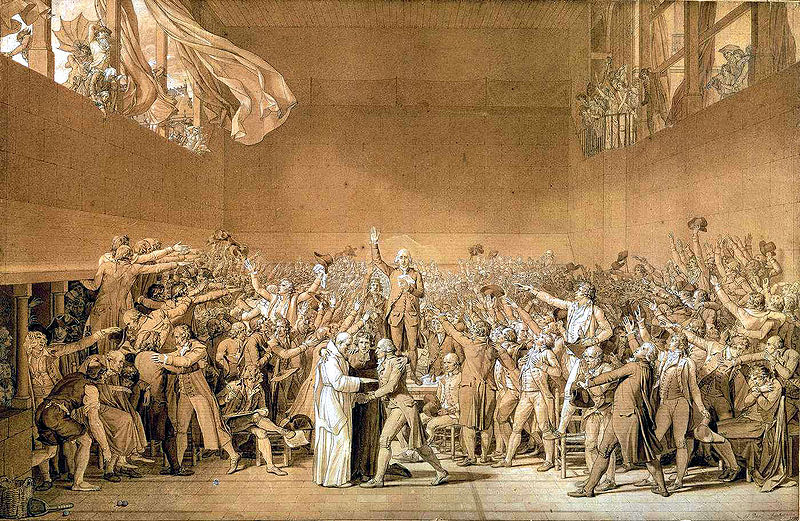 The Oath of the Tennis Court
22
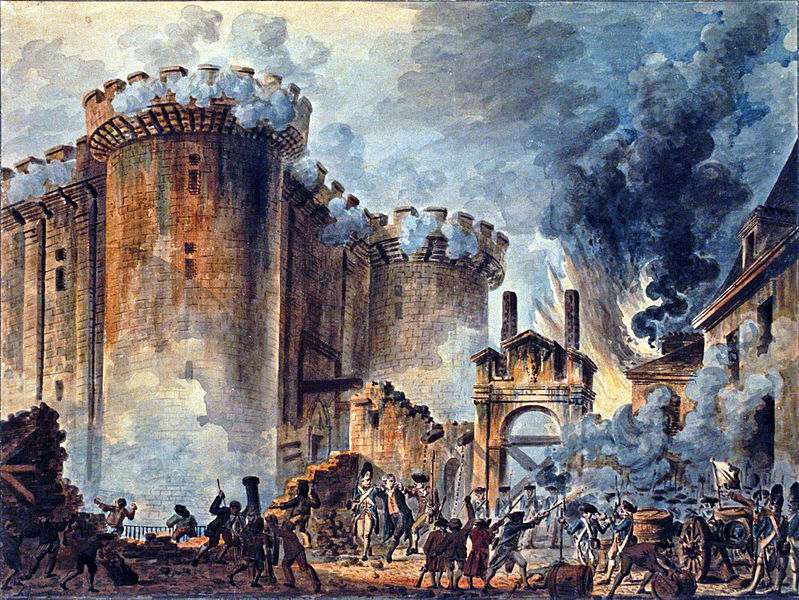 23
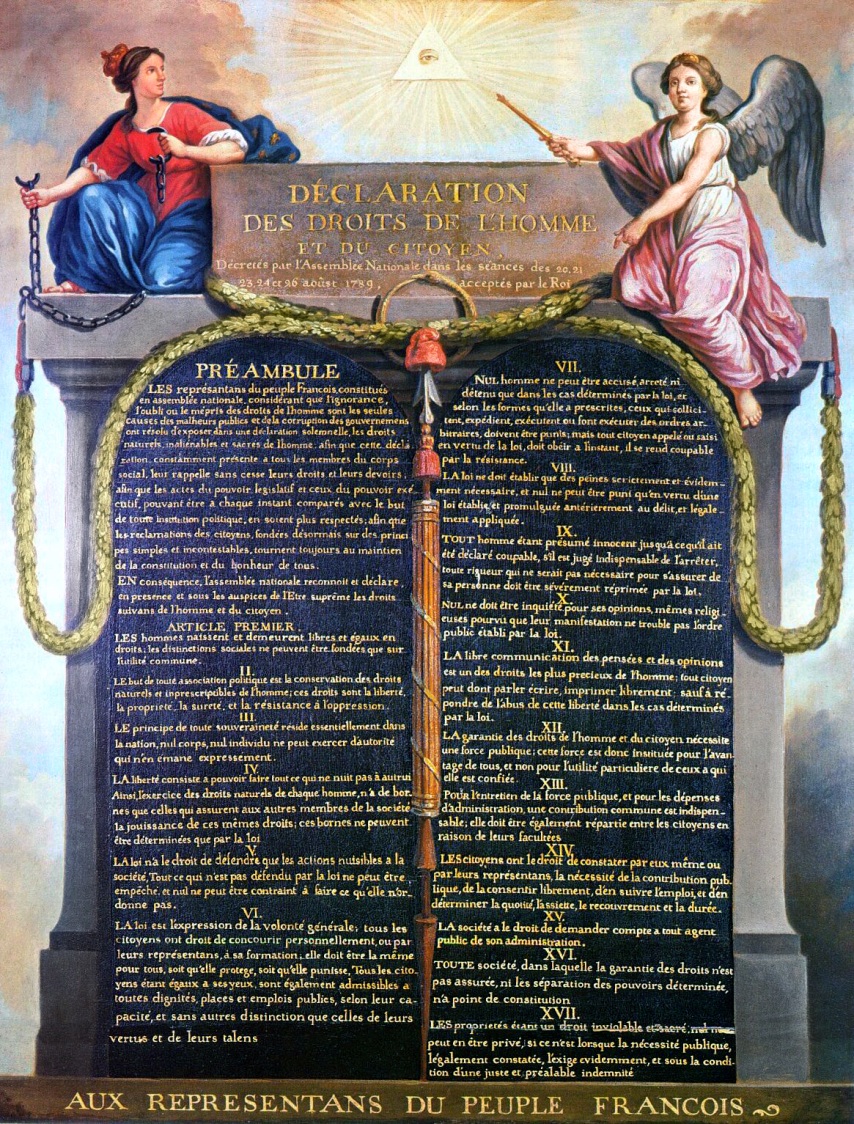 Declaration of the Rights of Man and of the Citizen
First draft by written by Lafayette.
24
Olympe de Gouges,The Declaration of the Rights of Woman (1791)
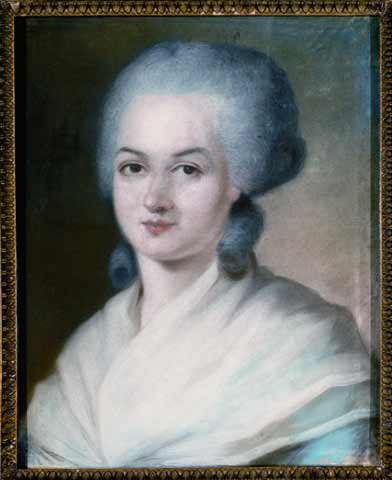 1. Woman is born free and remains equal to man in rights. Social distinctions may be based only on common utility.
2. The purpose of all political association is the preservation of the natural and imprescriptible rights of woman and man. These rights are liberty, property, security, and especially resistance to oppression.  …
July 1791:  Louis XVI tries to leave France but is caught
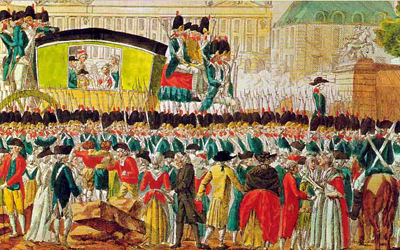 26
Third phase of the French Revolution
Jacobins dominate.
27
The Jacobins: Robespierre, Saint-Just, Danton, Marat (clockwise from top right)
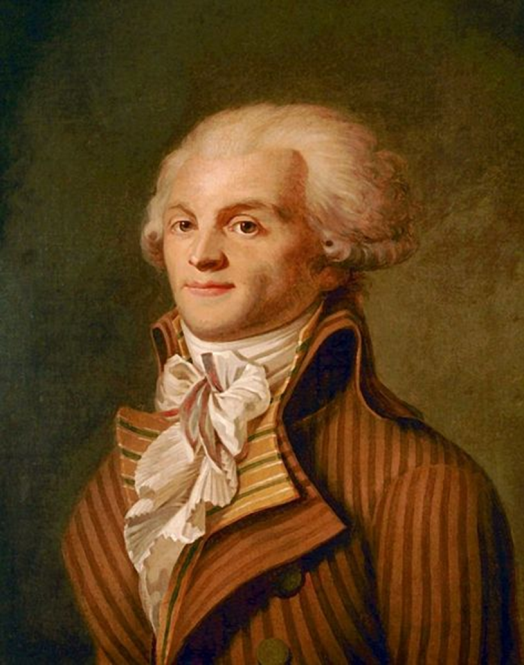 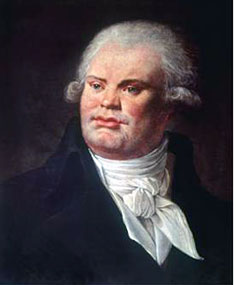 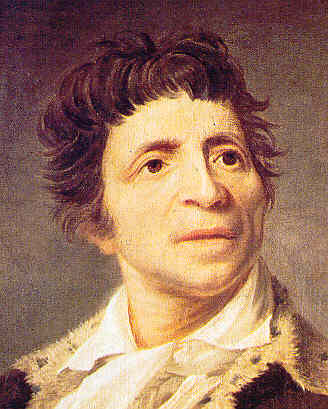 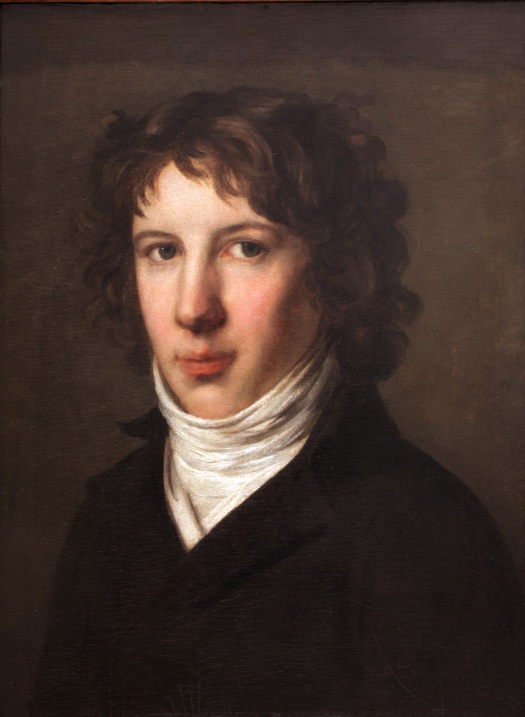 28
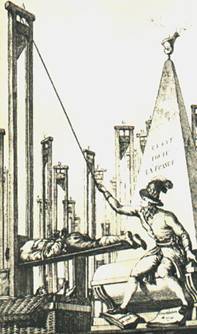 Guillotine
29
Rousseau and the Jacobins
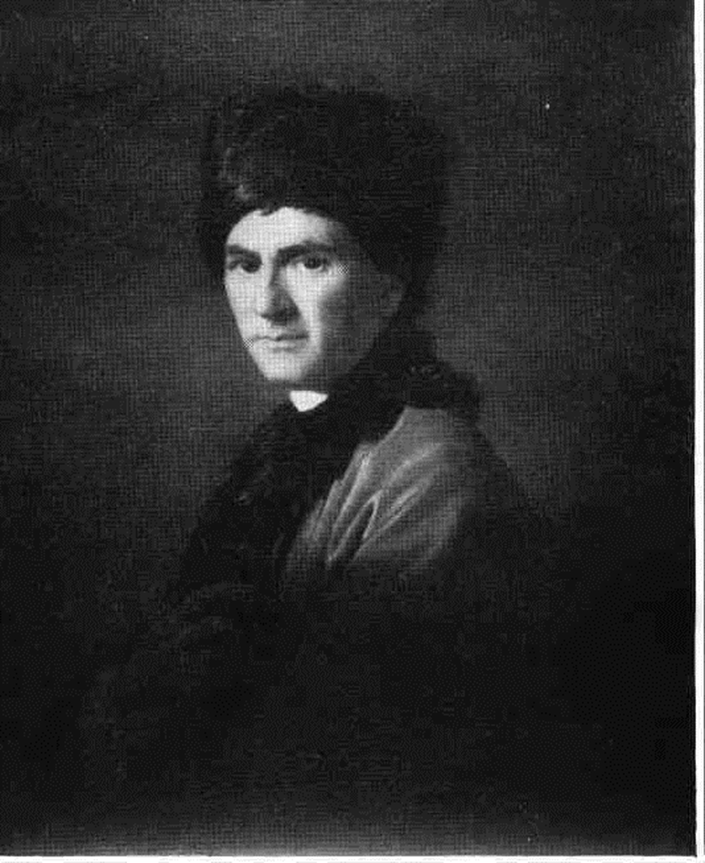 30
Robespierre: “I am imbued with Rousseau’s doctrines.”“I live by Émile.”
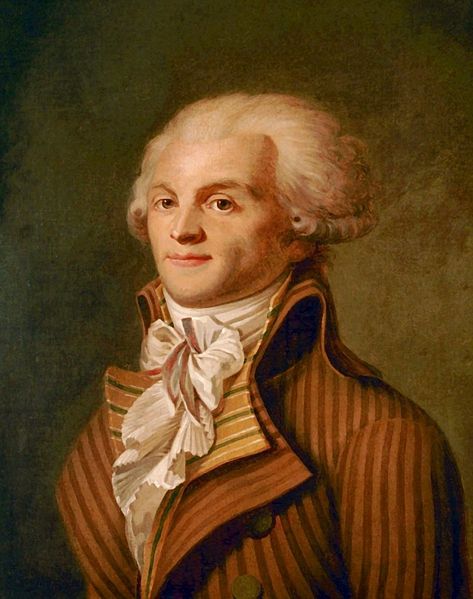 31
Robespierre: “Rousseau is the one man who, through the loftiness of his soul and the grandeur of his character, showed himself worthy of the role of teacher of mankind.”
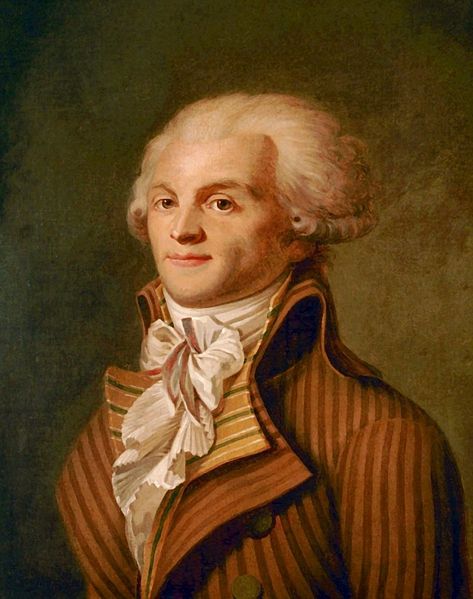 32
Robespierre: “Children belong to the mother until age five, and to the Republic after that.”
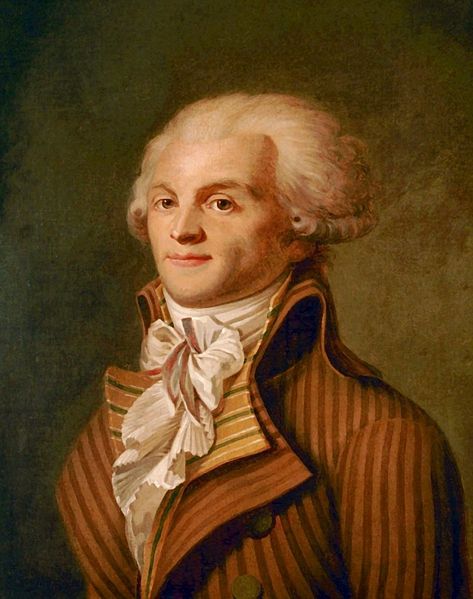 33
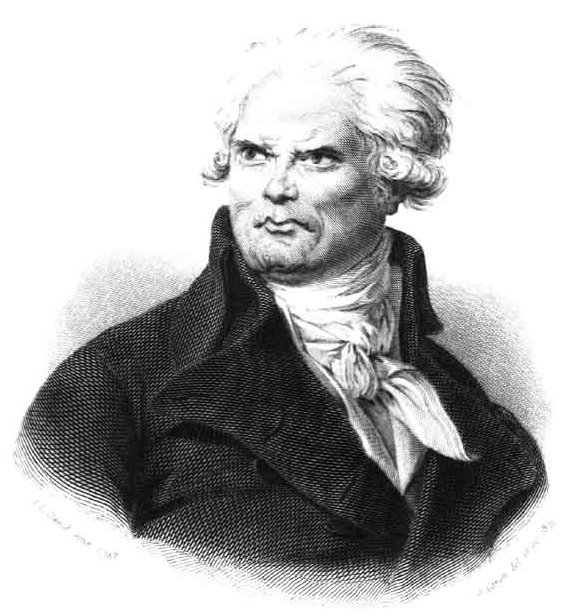 Georges Danton
Became politically active because of feelings inspired in him as young man by his reading of Rousseau.
34
Jean-Paul Marat: Took on a disheveled unkempt, unbathed appearance in order “to live simply and according to the precepts of Rousseau.”
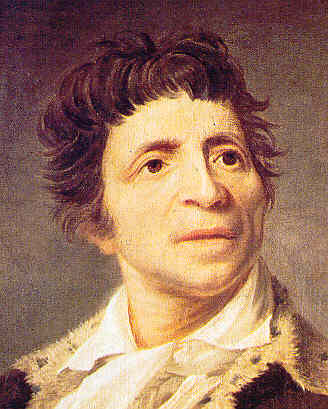 35
Marat: “My ambition is to sacrifice myself to my country because I adore virtue.”
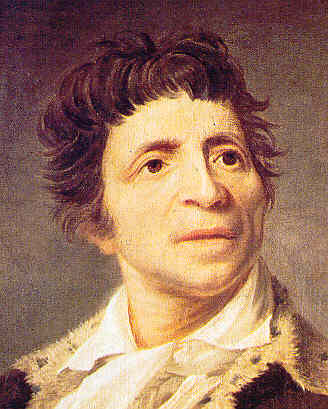 36
Saint-Just:“The vessel of the Revolution can arrive in port only on a sea reddened with torrents of blood.”
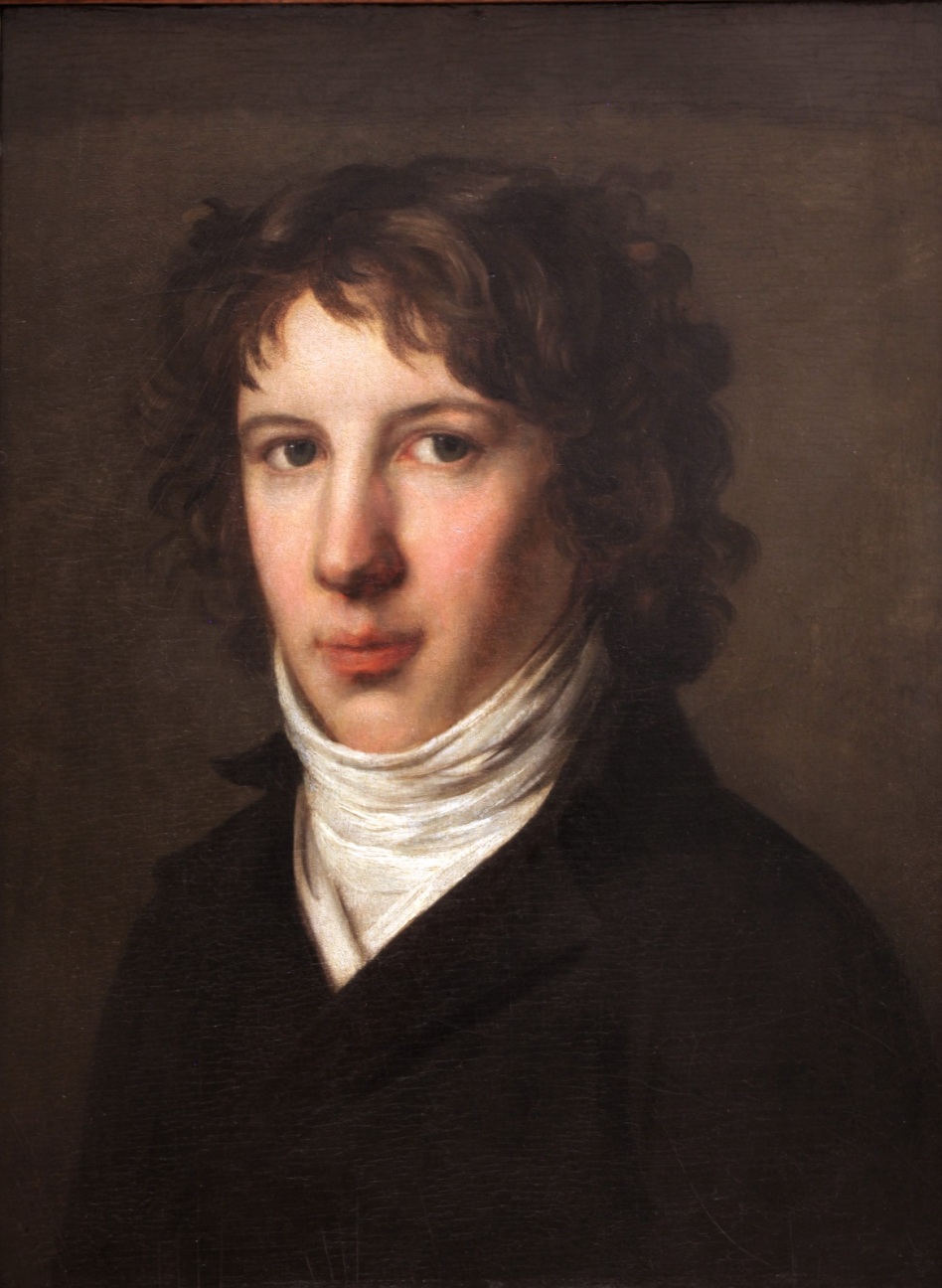 37
Saint-Just’s nickname: “Angel of Death”
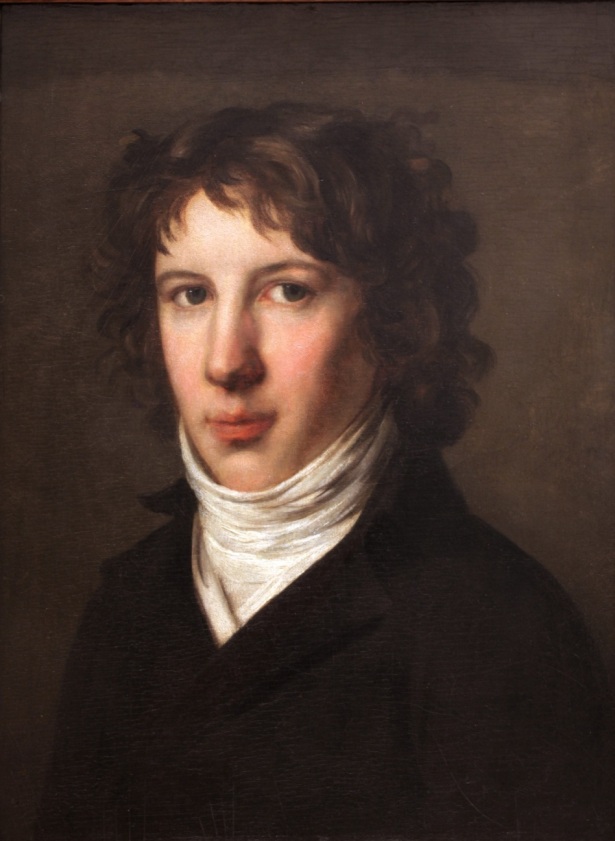 38
“Gracchus” Babeuf
“We aim at common property, or the community of goods! No more individual property in lands. The earth belongs to no one, the fruits belong to all.”
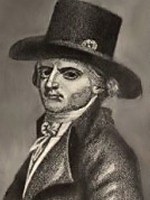 39
1794
Rousseau’s funeral urn brought in grand procession to Paris to rest in the Pantheon, France’s highest place of honor.
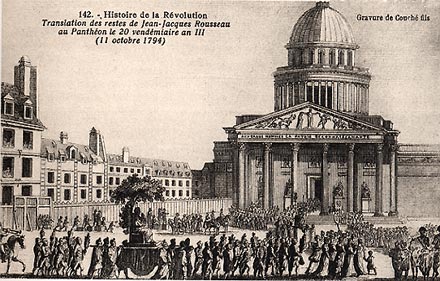 40
1792 to 1793
Power shifts from the Liberals to the Jacobins.
Tuileries Palace attack: killings of 600 Swiss Guards.
Increasing street violence. 
The killing of 1,500 nobility being held in prison.
Robespierre and Saint-Just take control.
41
Committee of Public Safety
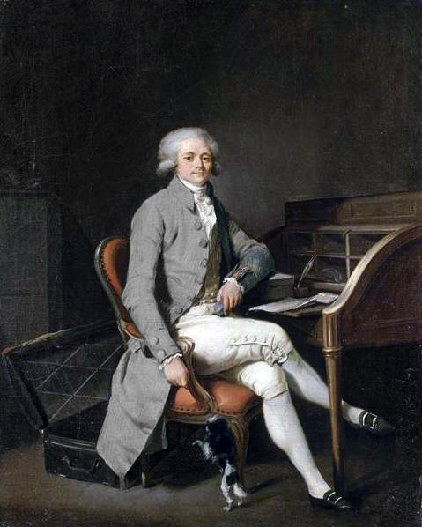 Robespierre
42
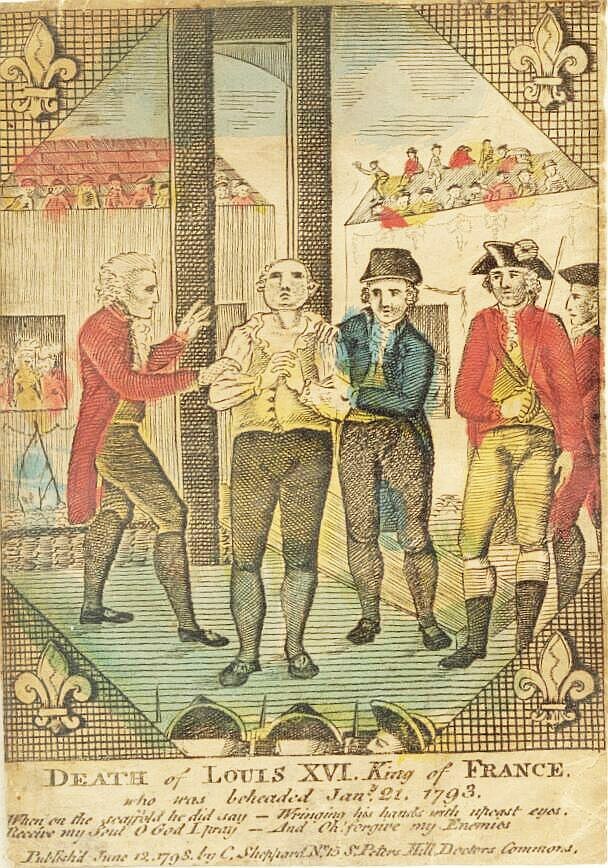 Royal family executed

(Starting Jan. 21, 1793)
Beheading of Louis XVI
43
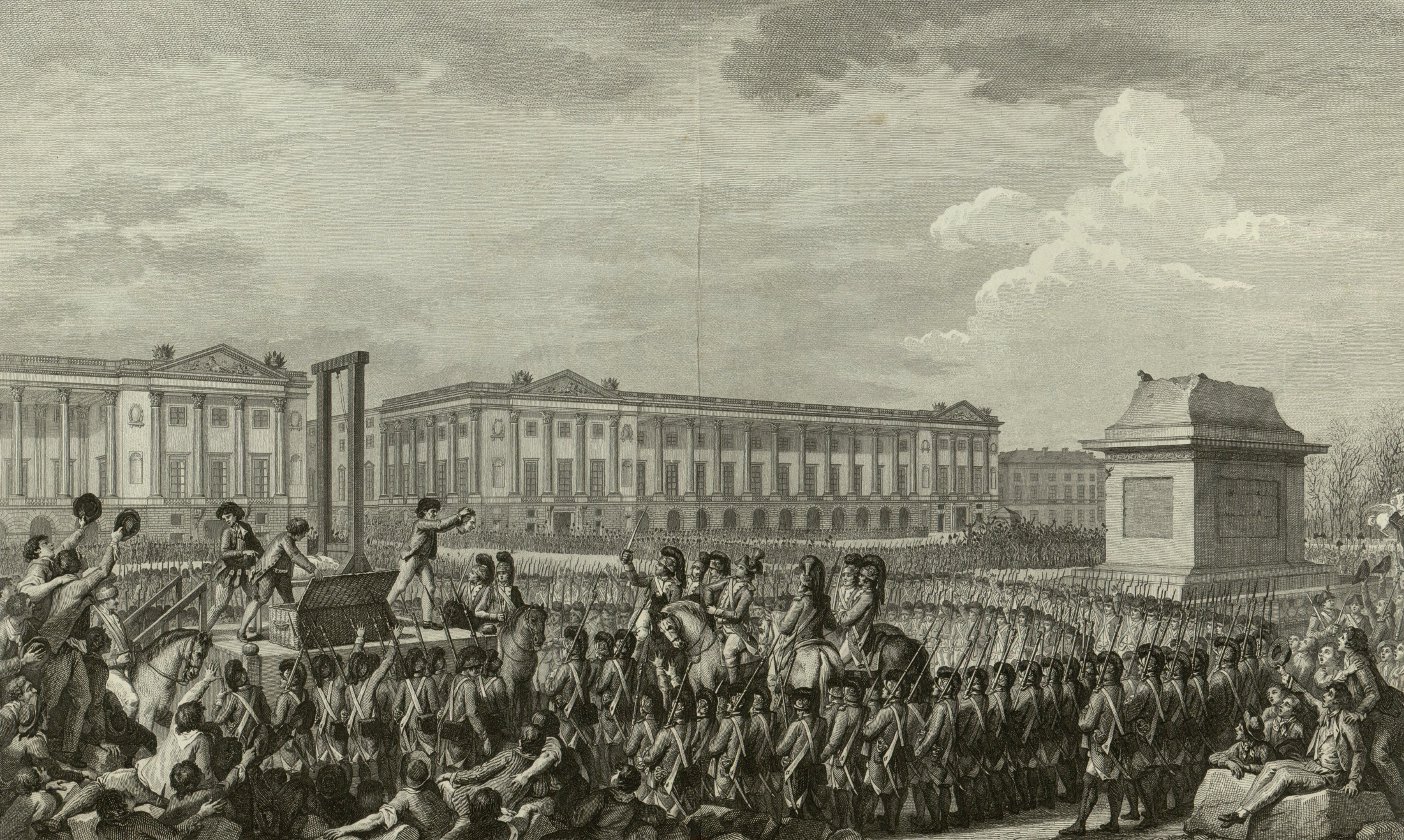 44
International War
France versus Austria
France versus Prussia
France versus Spain and Portugal 
France versus the Dutch Republic
France versus Great Britain
Etc.
45
Civil War, 1793-96
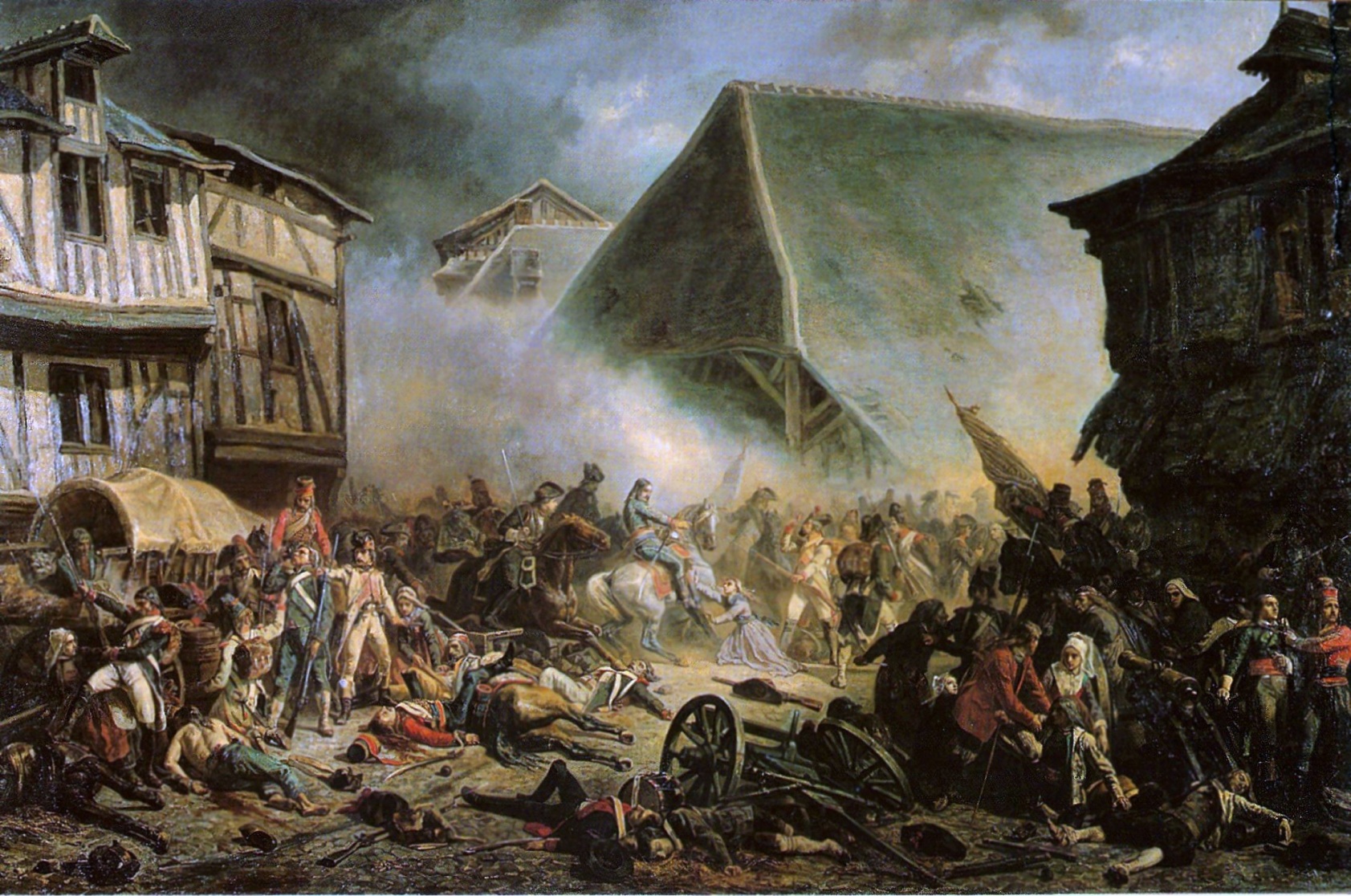 46
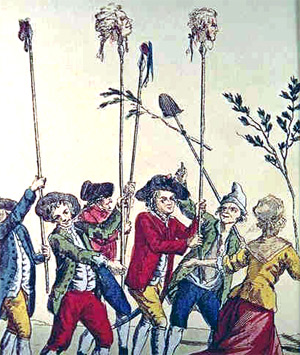 The Reign of Terror
47
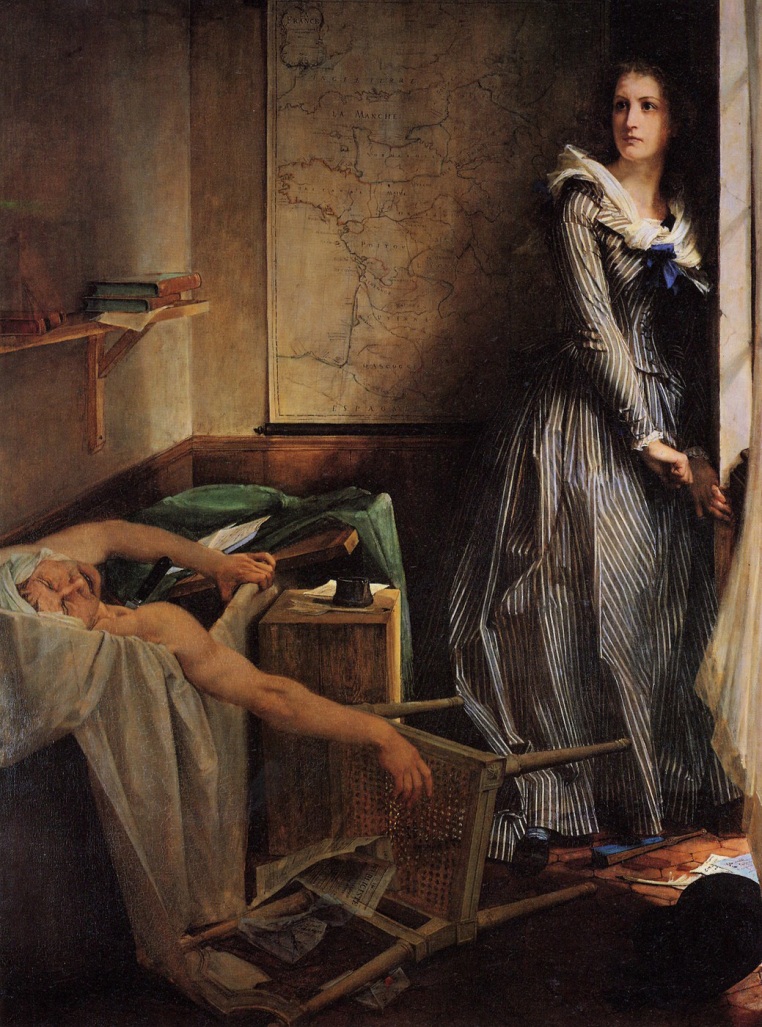 Charlotte Corday assassinates Marat,July 1793
48
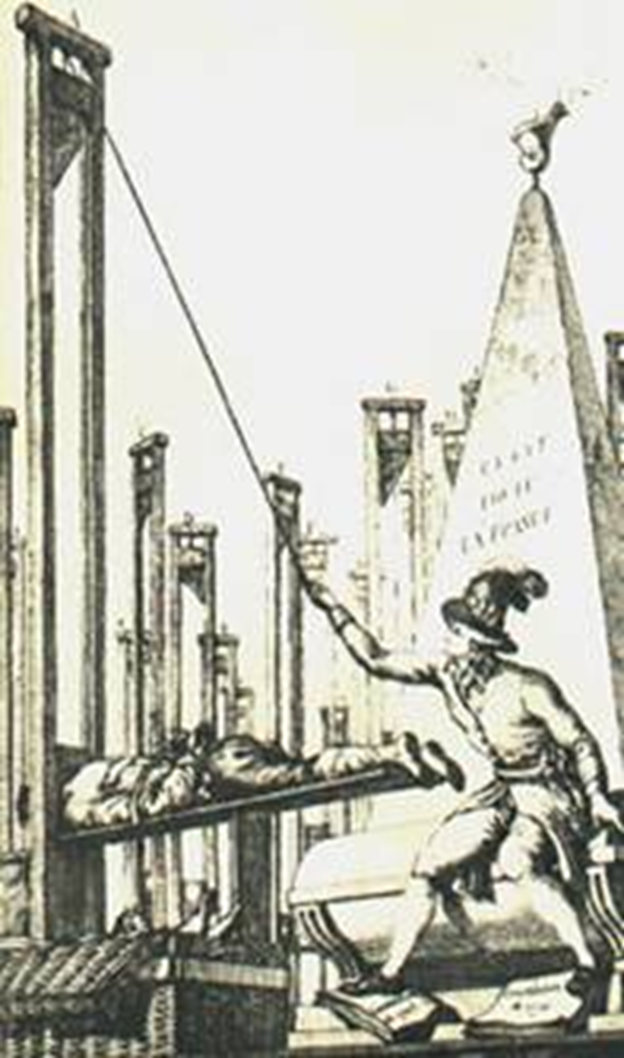 July 1794
Robespierre  and St. Just arrested. 
On the 28th, they are guillotined along with 20 other supporters.
80 more followers of Robespierre executed on July 29.
49
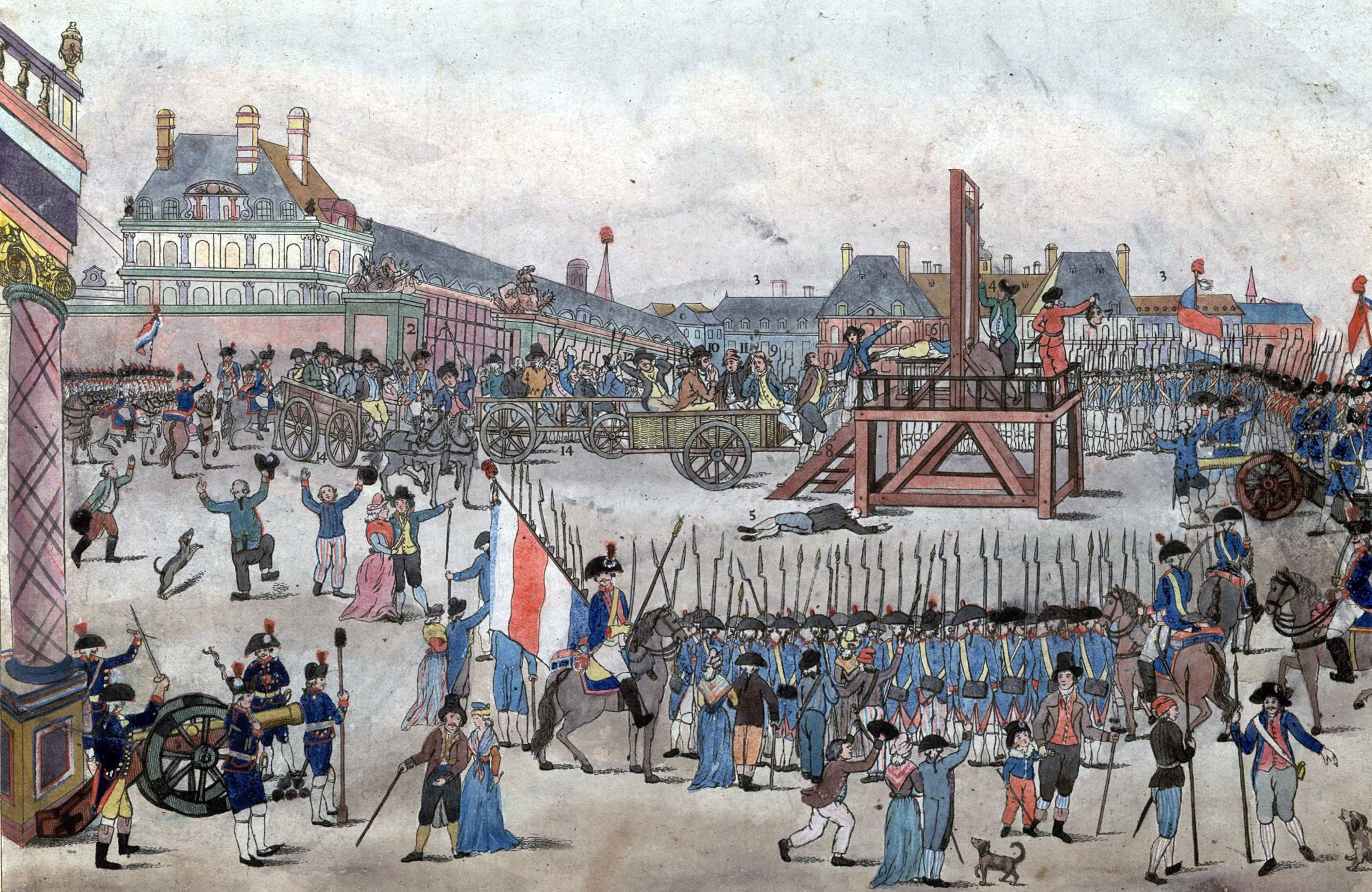 50
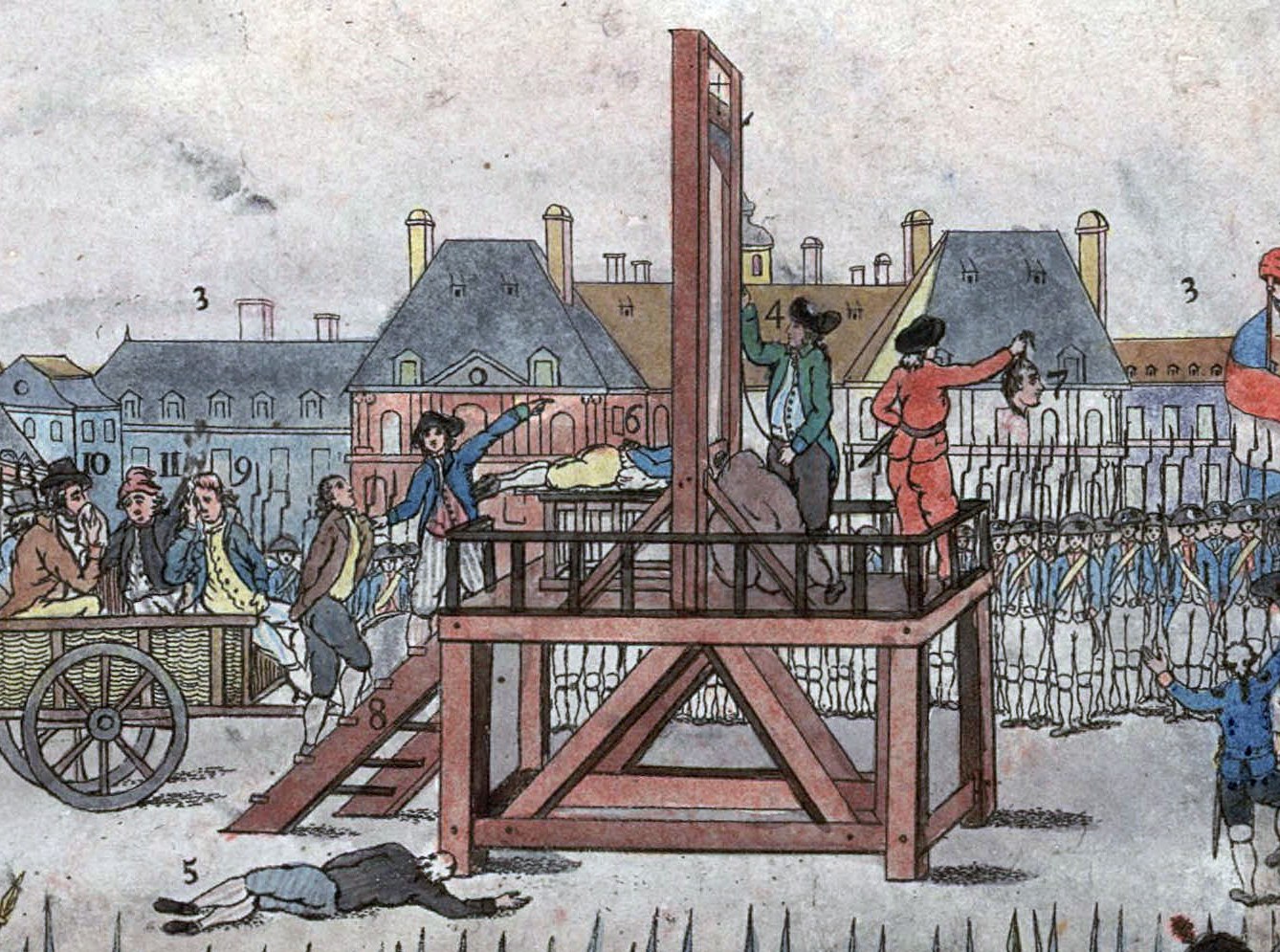 51
Power vacuum
52
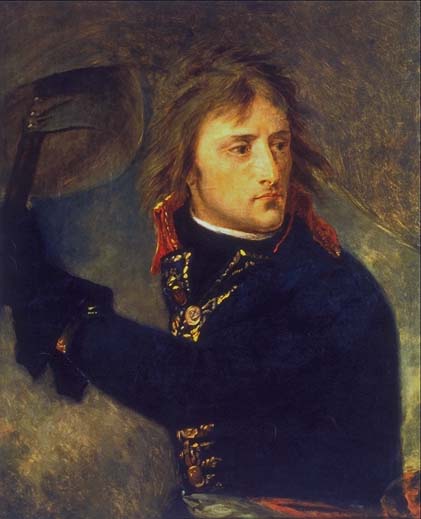 Napoleon at Arcole Bridge
53
Napoleon Bonaparte:
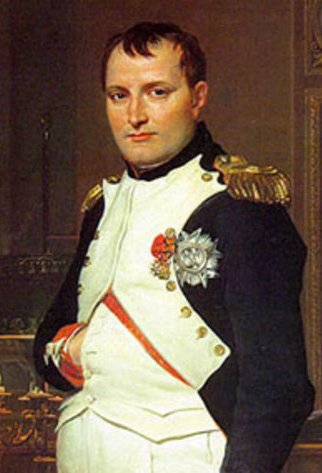 “If there had been no Rousseau, there would have been no Revolution, and without the Revolution, I should have been impossible.”
Napoleon crowns himself and Josephine (painting by J-L David)
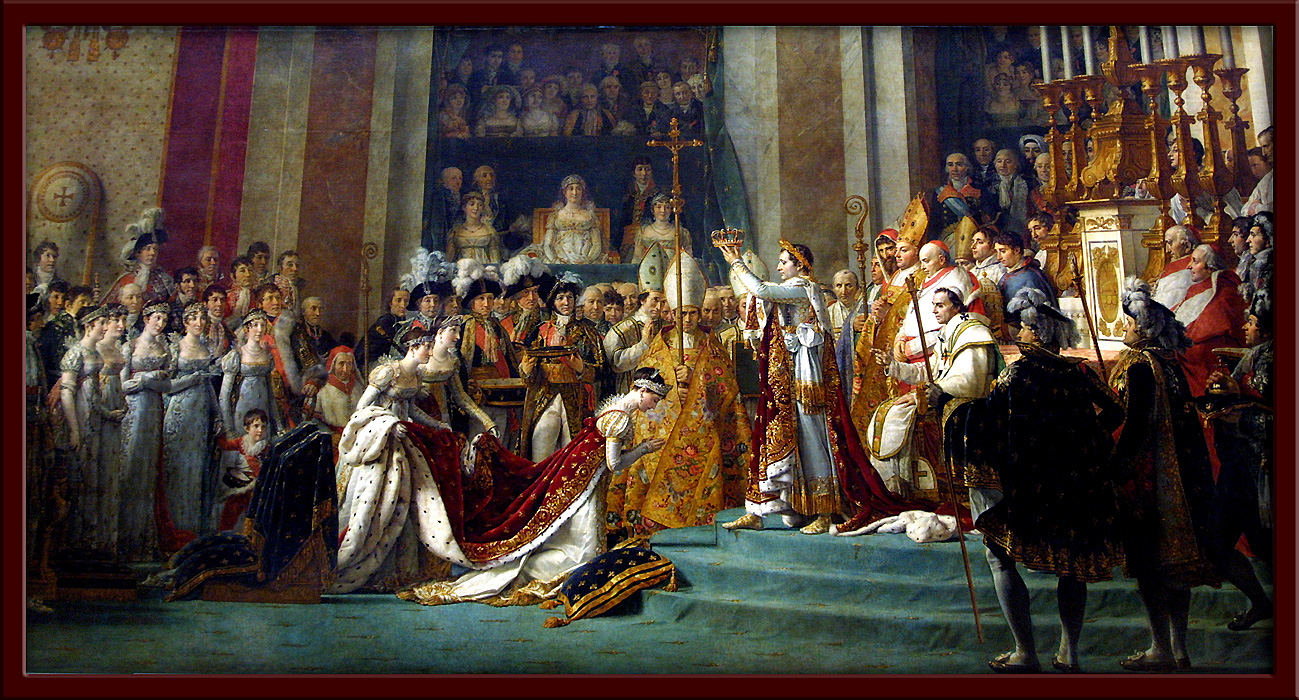 55
Next: Rousseau
56
57
58
59